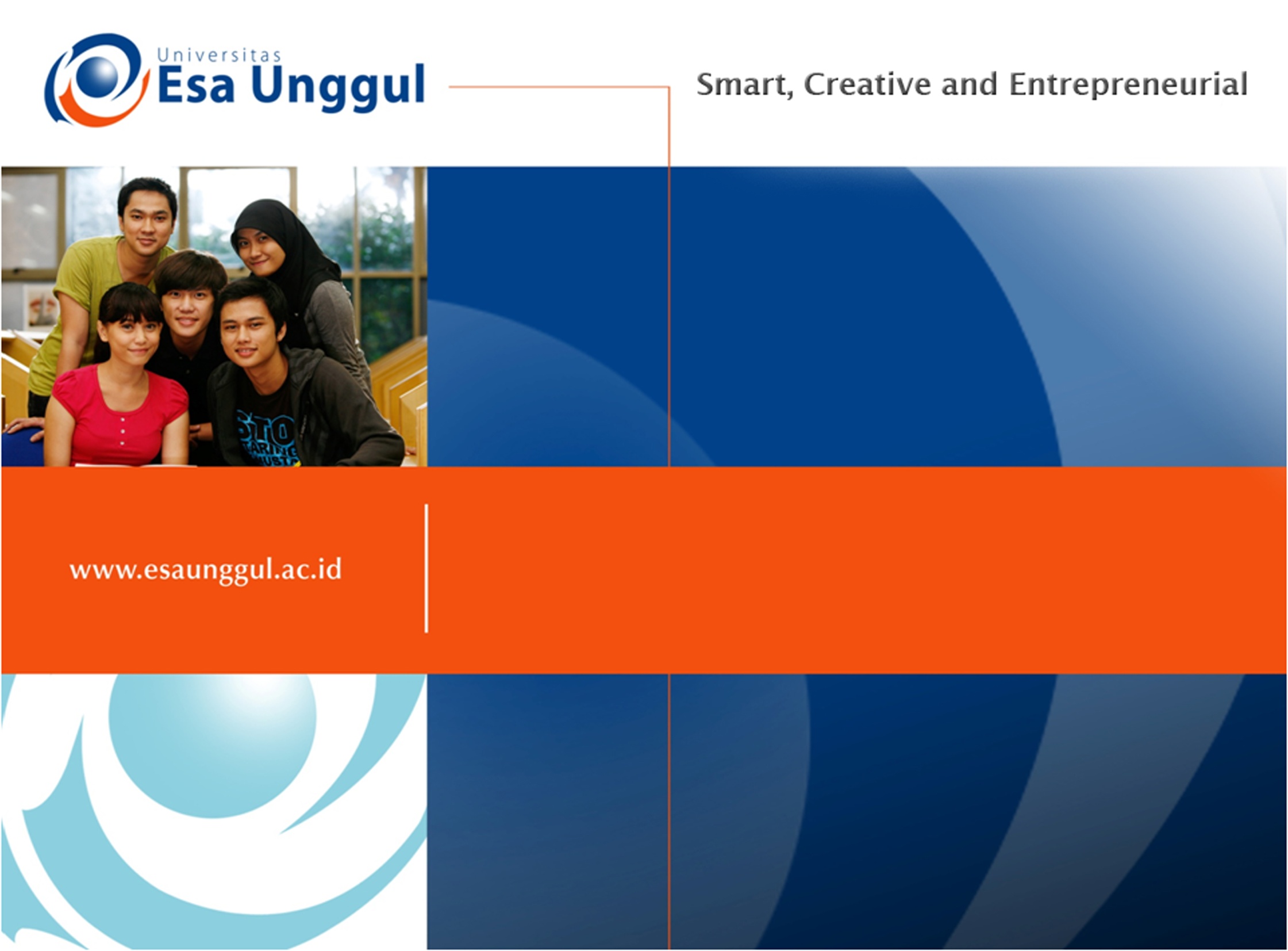 DATA SEMANTIC
PERTEMUAN 10
NOVIANDI
MIK | FAKULTAS ILMU-ILMU KESEHATAN
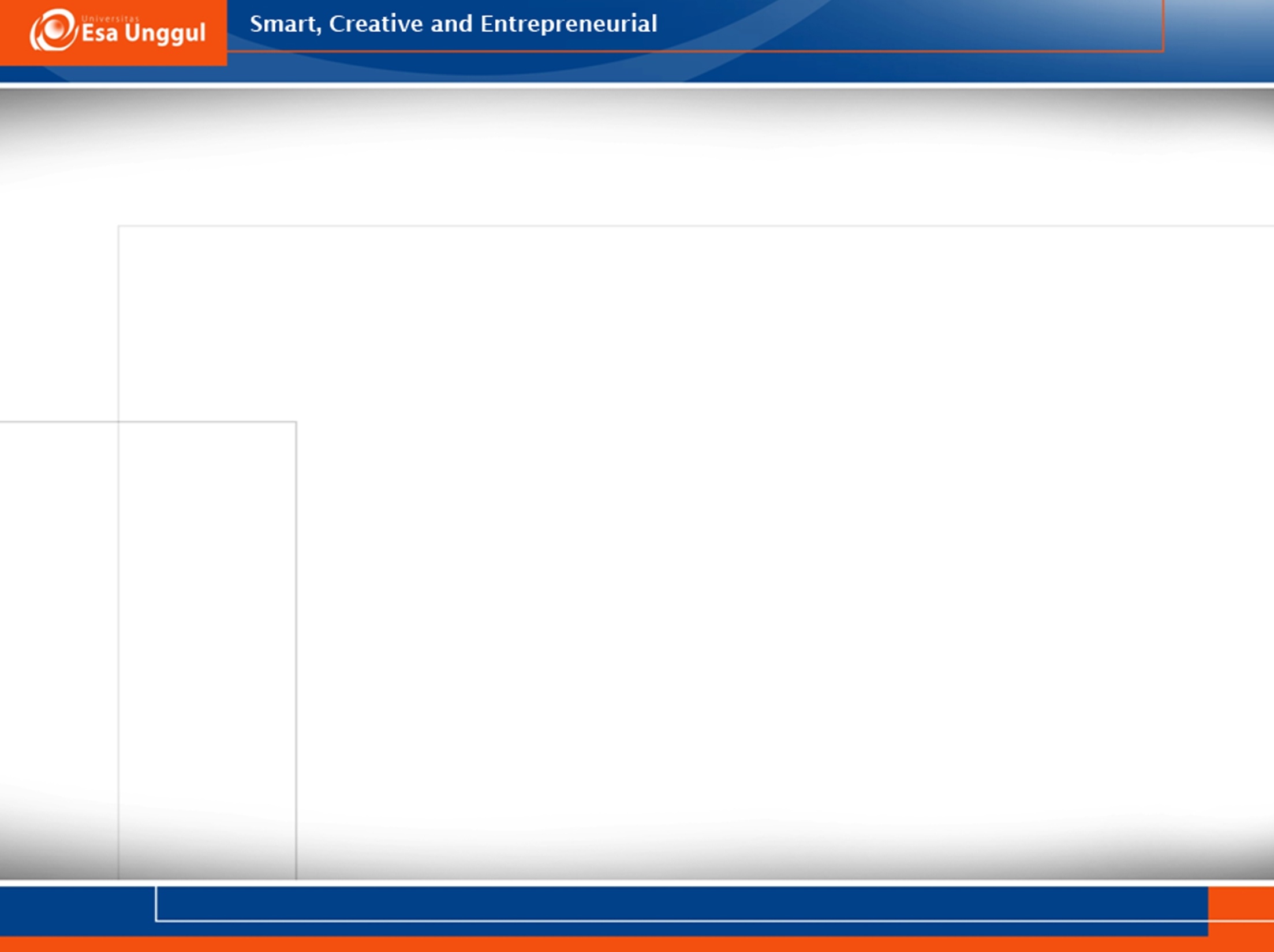 Data Semantic
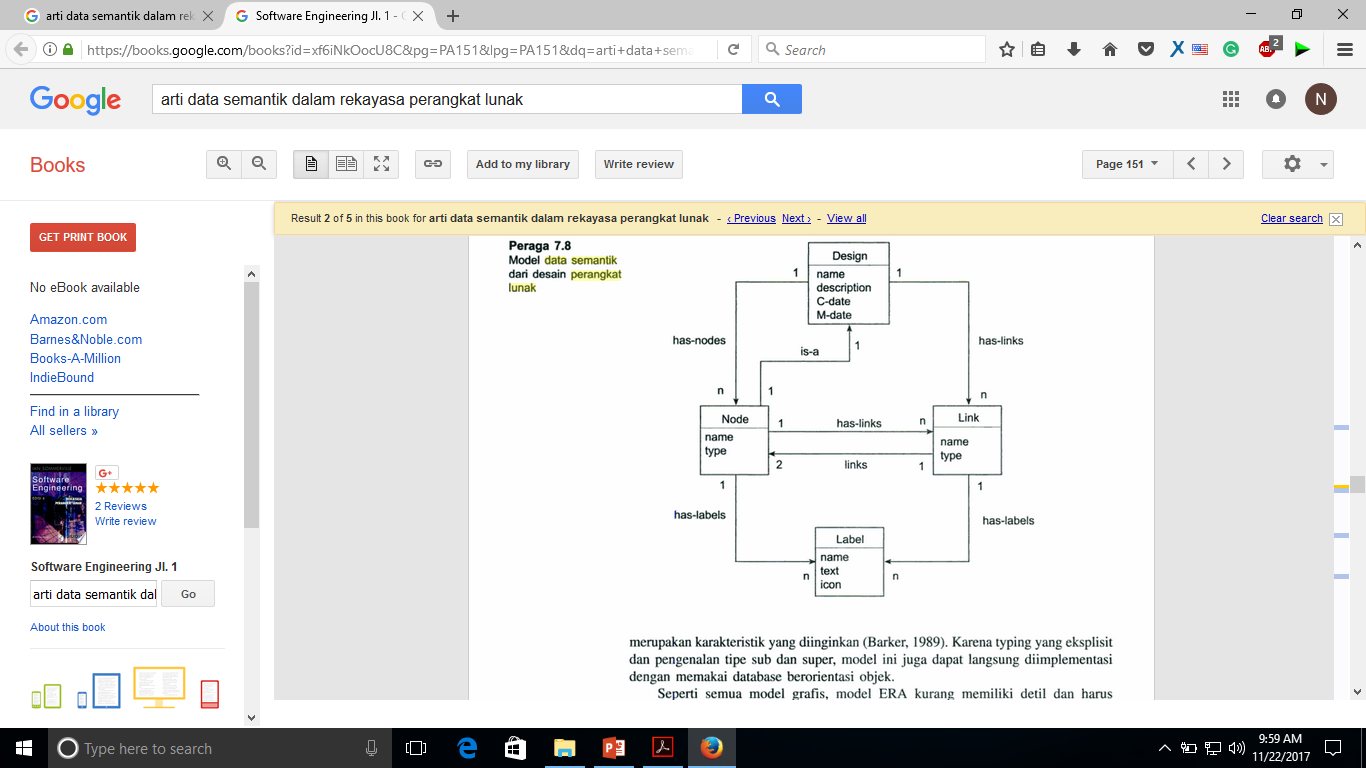 Model data semantik dalam rekayasa perangkat lunak
Data Semantic adalah model data konseptual di mana informasi semantik disertakan. Ini berarti bahwa model tersebut menggambarkan arti dari contoh-contohnya.
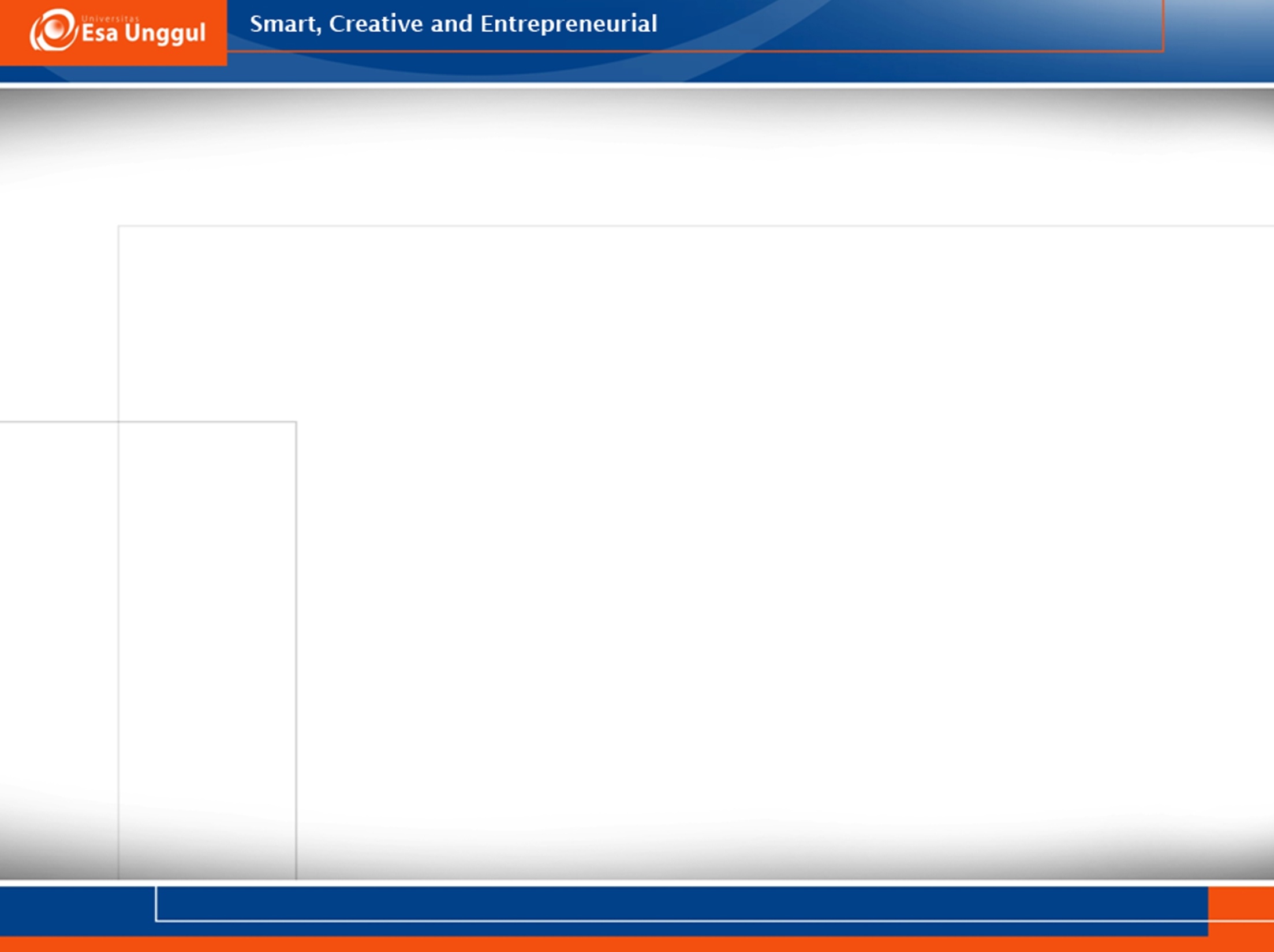 Data Semantic
Model data semantik  semantik semacam itu adalah abstraksi yang mendefinisikan bagaimana simbol yang tersimpan (data contoh) berhubungan dengan dunia nyata.
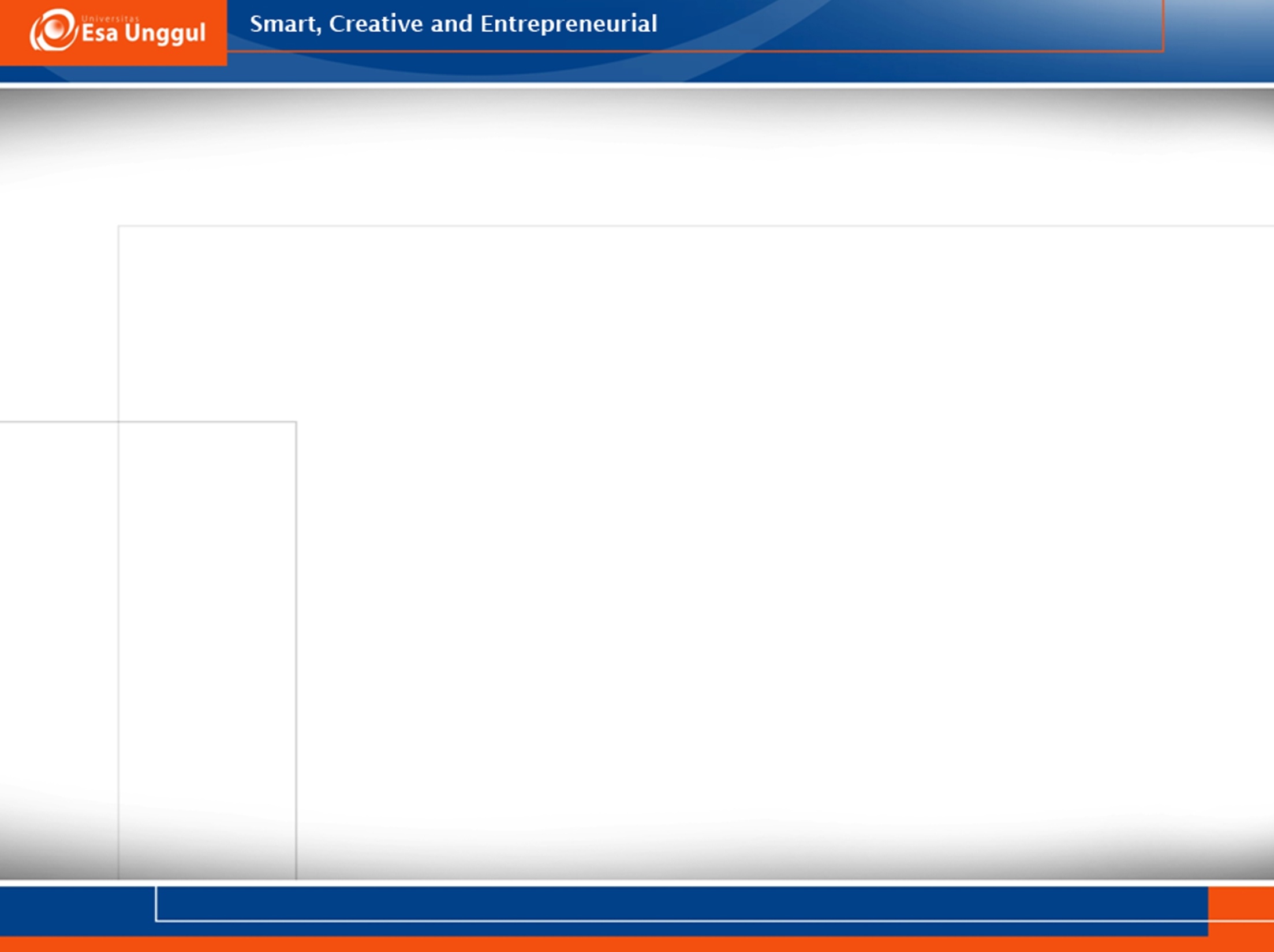 DATA SEMANTIC
Data Semantik adalah model data konseptual yang mencakup kemampuan untuk mengungkapkan informasi yang memungkinkan pihak untuk pertukaran informasi untuk menafsirkan makna (semantik) dari kejadian, tanpa perlu mengetahui meta-model.
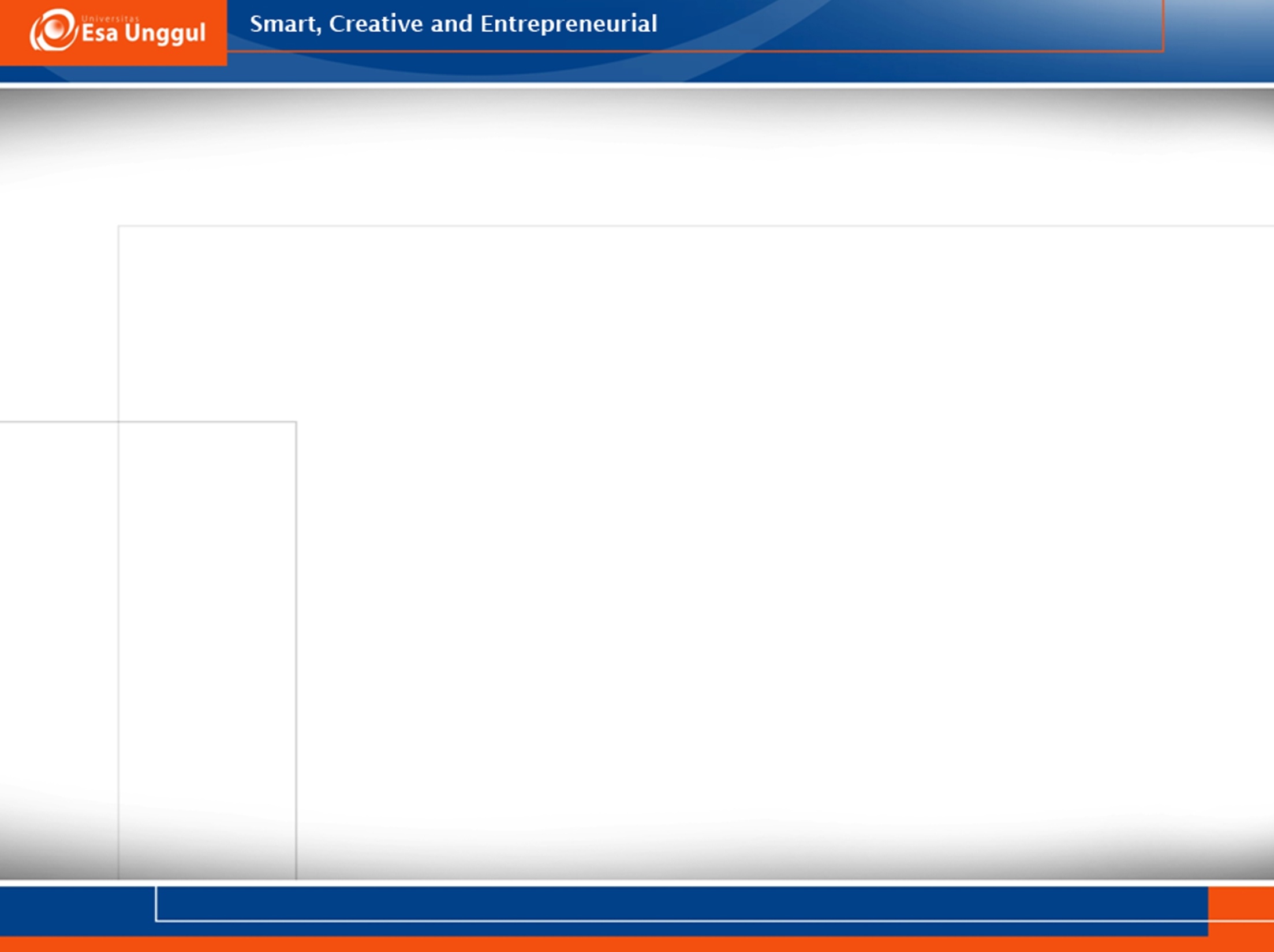 DATA SEMANTIC
Model semantik berorientasi pada fakta 
Berlawanan dengan berorientasi objek. 
Fakta biasanya ditunjukkan oleh hubungan biner antara elemen data 
Relasi orde tinggi dinyatakan sebagai koleksi relasi biner.
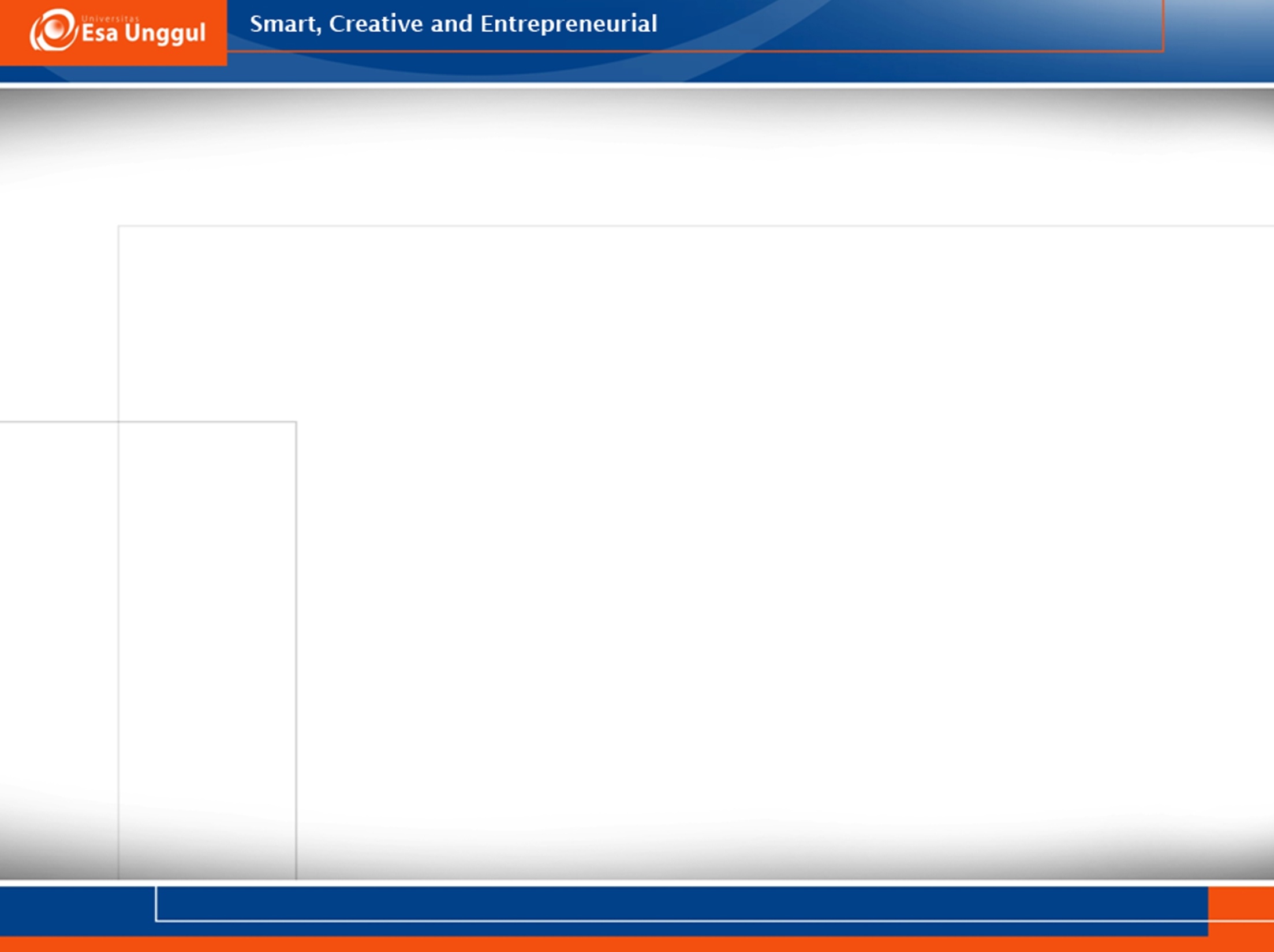 DATA SEMANTIC
Biasanya data instance dari model data semantik secara eksplisit mencakup jenis hubungan antara berbagai elemen data, seperti <terletak di>. 
Untuk menafsirkan makna fakta dari kejadian tersebut, diperlukan makna jenis hubungan (tipe relasi) diketahui. 
Model data semantik biasanya menstandardisasi tipe relasi semacam itu. Ini berarti bahwa model data semantik kedua memungkinkan contoh mengungkapkan fakta yang mencakup makna mereka sendiri.
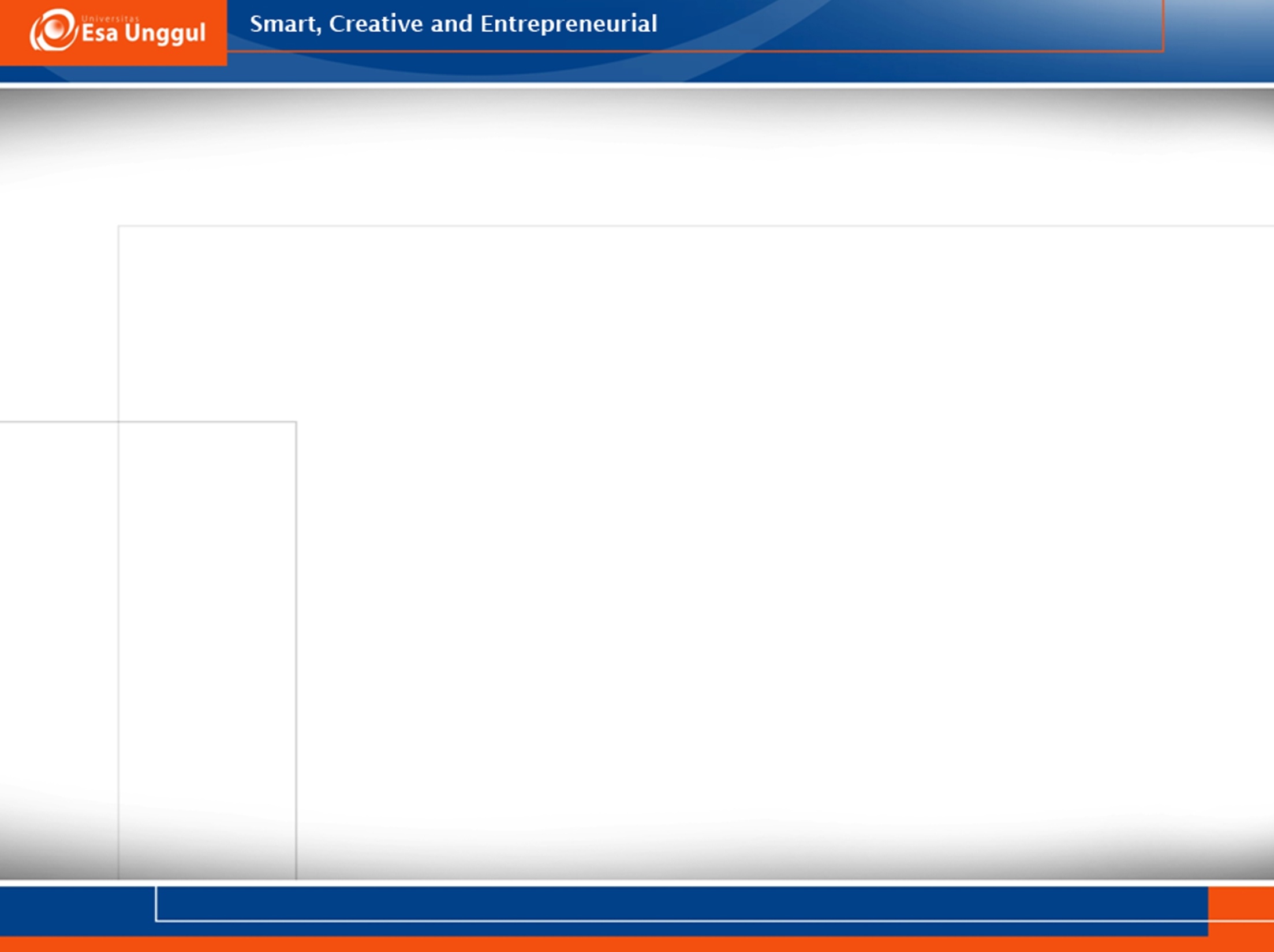 DATA SEMANTIC
Model data semantik kedua biasanya dimaksudkan untuk membuat database semantik. Kemampuan untuk memasukkan makna dalam database semantik memfasilitasi pembuatan database terdistribusi yang memungkinkan aplikasi untuk menafsirkan makna dari konten. 

Database semantik dapat diintegrasikan saat mereka menggunakan tipe relasi (standar) yang sama. Ini juga menyiratkan bahwa secara umum mereka memiliki penerapan yang lebih luas daripada database relasional atau berorientasi objek.
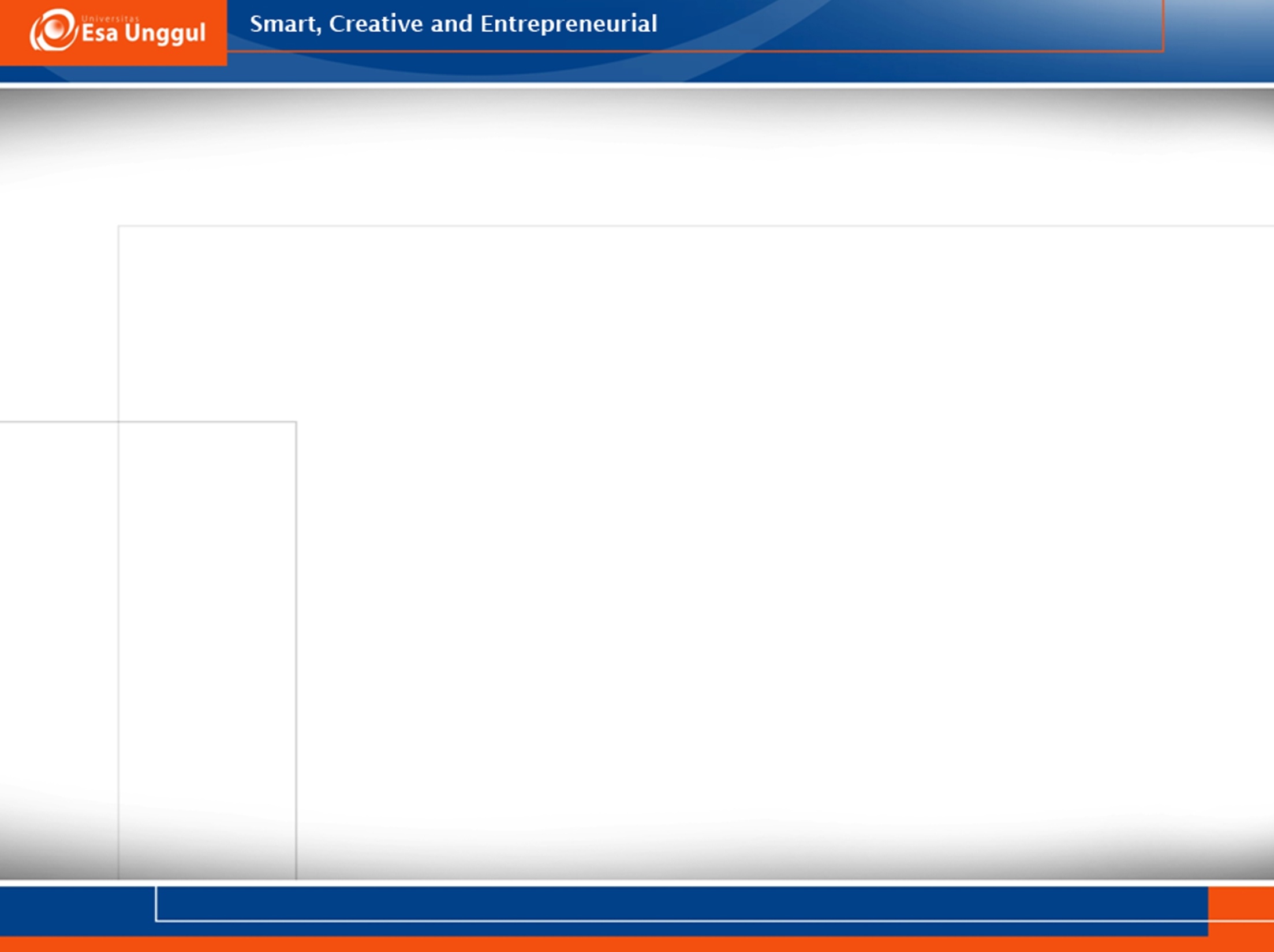 Tujuan
Model data semantik dapat digunakan untuk melayani banyak tujuan. Beberapa tujuan utama meliputi: 
Perencanaan Sumber Data: 
	Model data pendahuluan dapat digunakan untuk 	memberikan gambaran menyeluruh tentang data yang 	dibutuhkan untuk menjalankan perusahaan. 

Model dianalisis untuk mengidentifikasi dan memperluas proyek untuk membangun sumber data bersama.
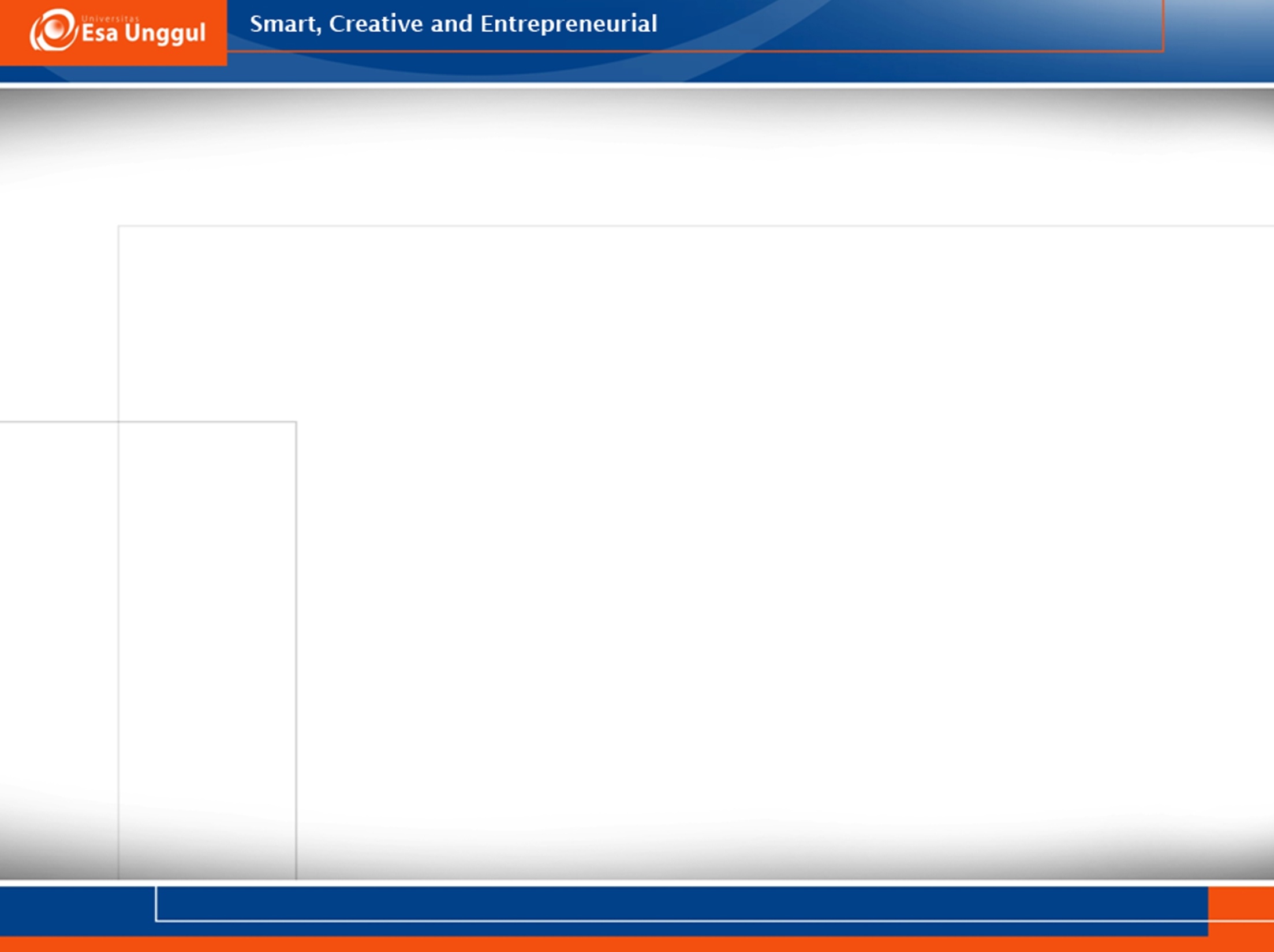 Tujuan
Membangun Database yang Dapat Dibagikan: 
Model yang dikembangkan sepenuhnya dapat digunakan untuk mendefinisikan aplikasi tampilan data independen yang dapat divalidasi oleh pengguna dan kemudian diubah menjadi desain database fisik untuk berbagai teknologi DBMS. 

Dapat dibagikan, biaya pengembangan dapat dikurangi drastis melalui pemodelan data.
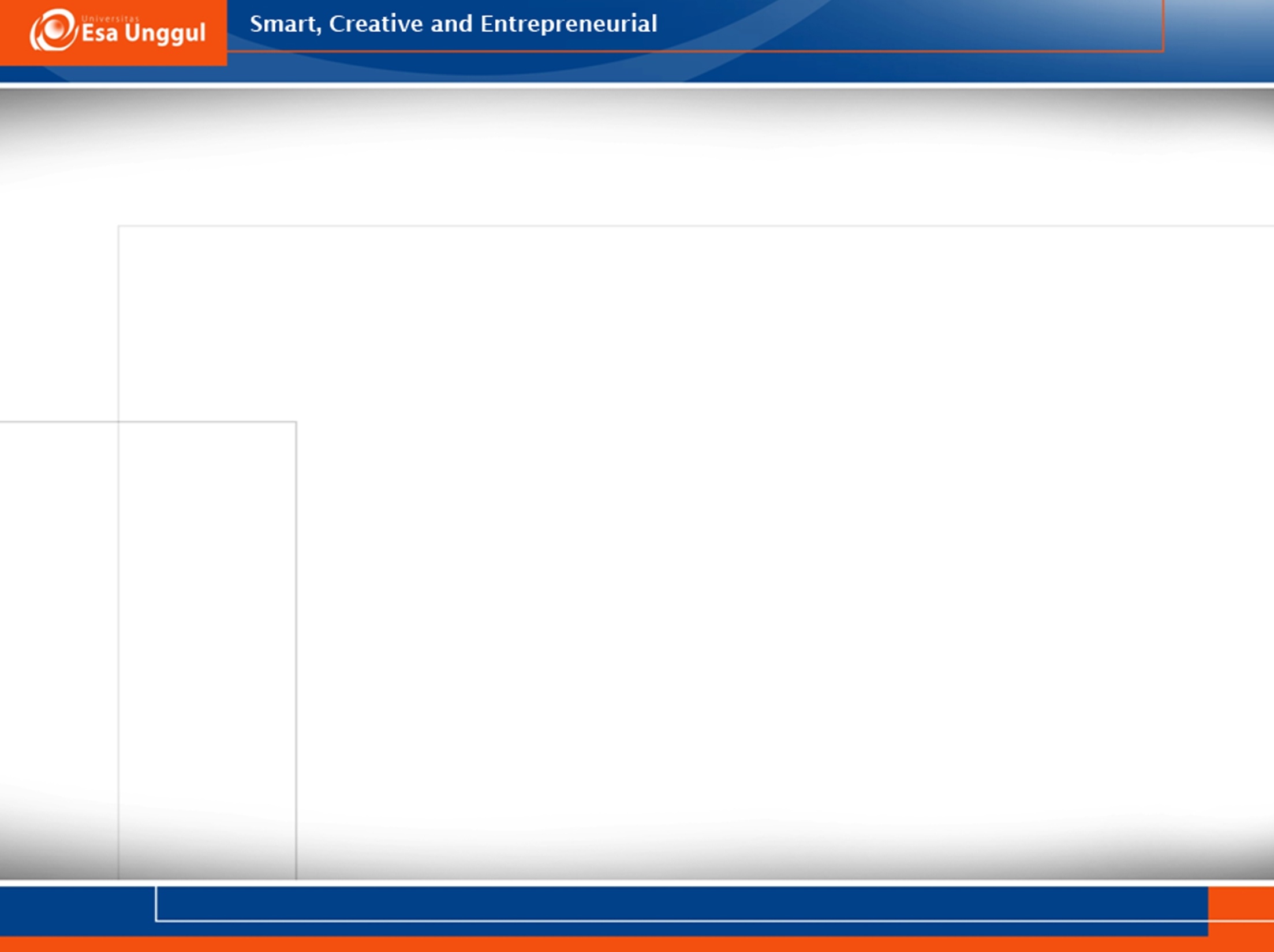 Tujuan
Evaluasi Perangkat Lunak Vendor: 
Karena model data sebenarnya mewakili infrastruktur sebuah organisasi

Perangkat lunak vendor dapat dievaluasi berdasarkan model data perusahaan untuk mengidentifikasi kemungkinan ketidakkonsistenan antara infrastruktur yang tersirat oleh perangkat lunak dan cara perusahaan melakukan bisnis.
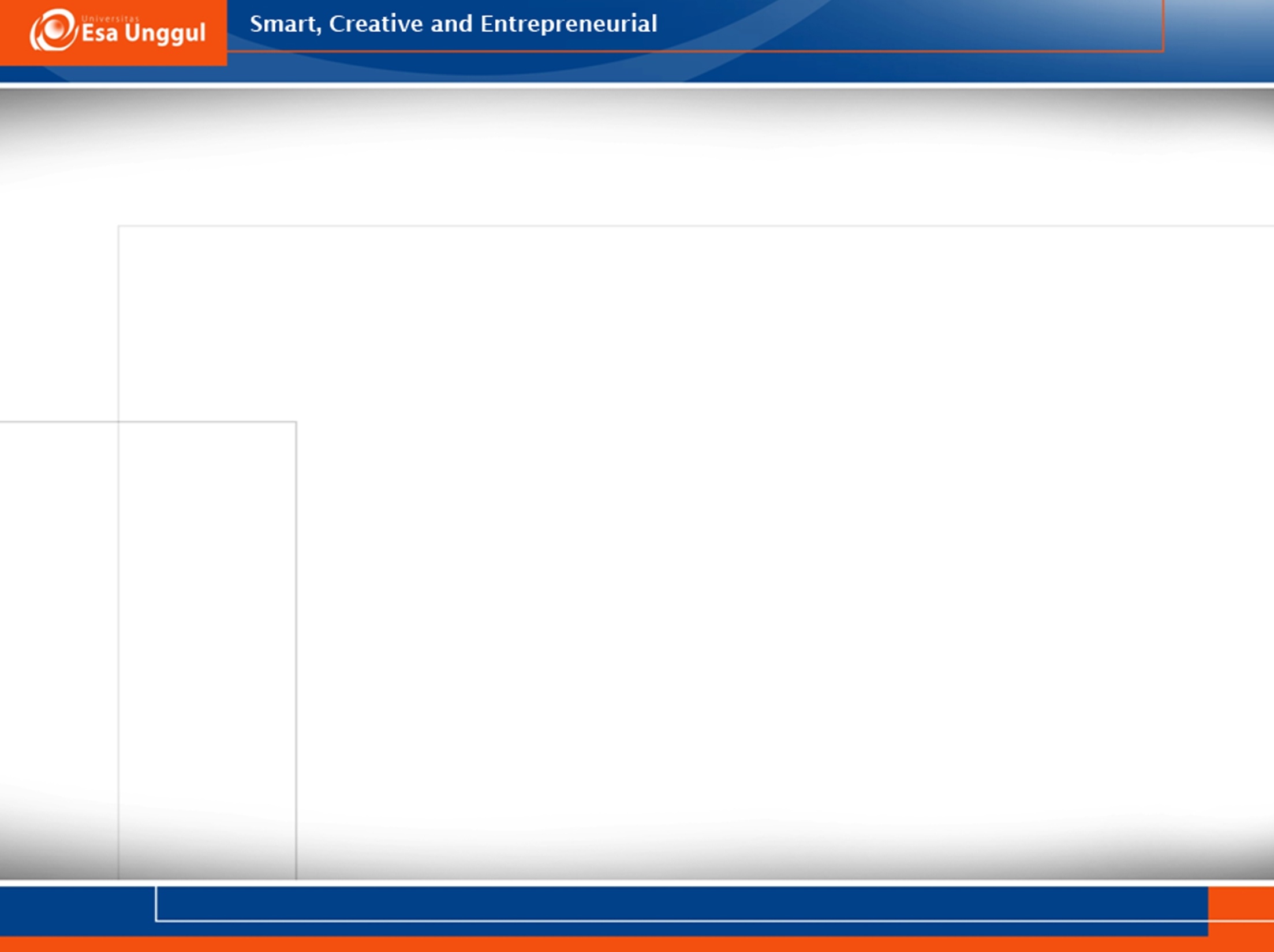 Tujuan
Integrasi Database yang Ada: 
Dengan mendefinisikan isi database yang ada dengan model data semantic
Definisi data yang terintegrasi dapat diturunkan. 
Dengan teknologi yang tepat, skema konseptual yang dihasilkan dapat digunakan untuk mengendalikan pemrosesan transaksi di lingkungan database terdistribusi.
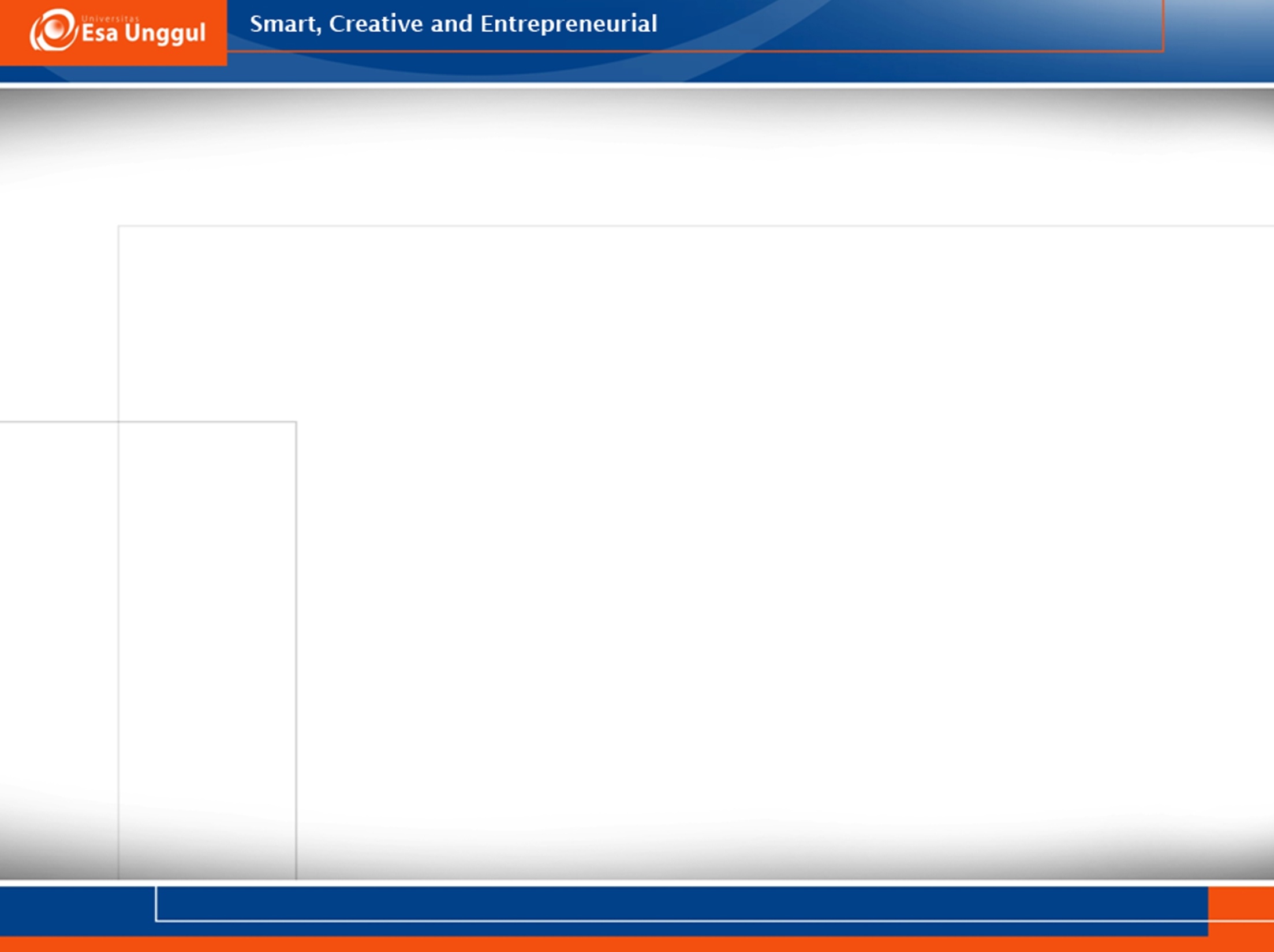 Ciri-ciri Data Semantic
Tanda-tanda data yang menggunakan dalam semantic model adalah sebagai berikut :
Menunjukkan adanya relasi
Menunjukkan atribut
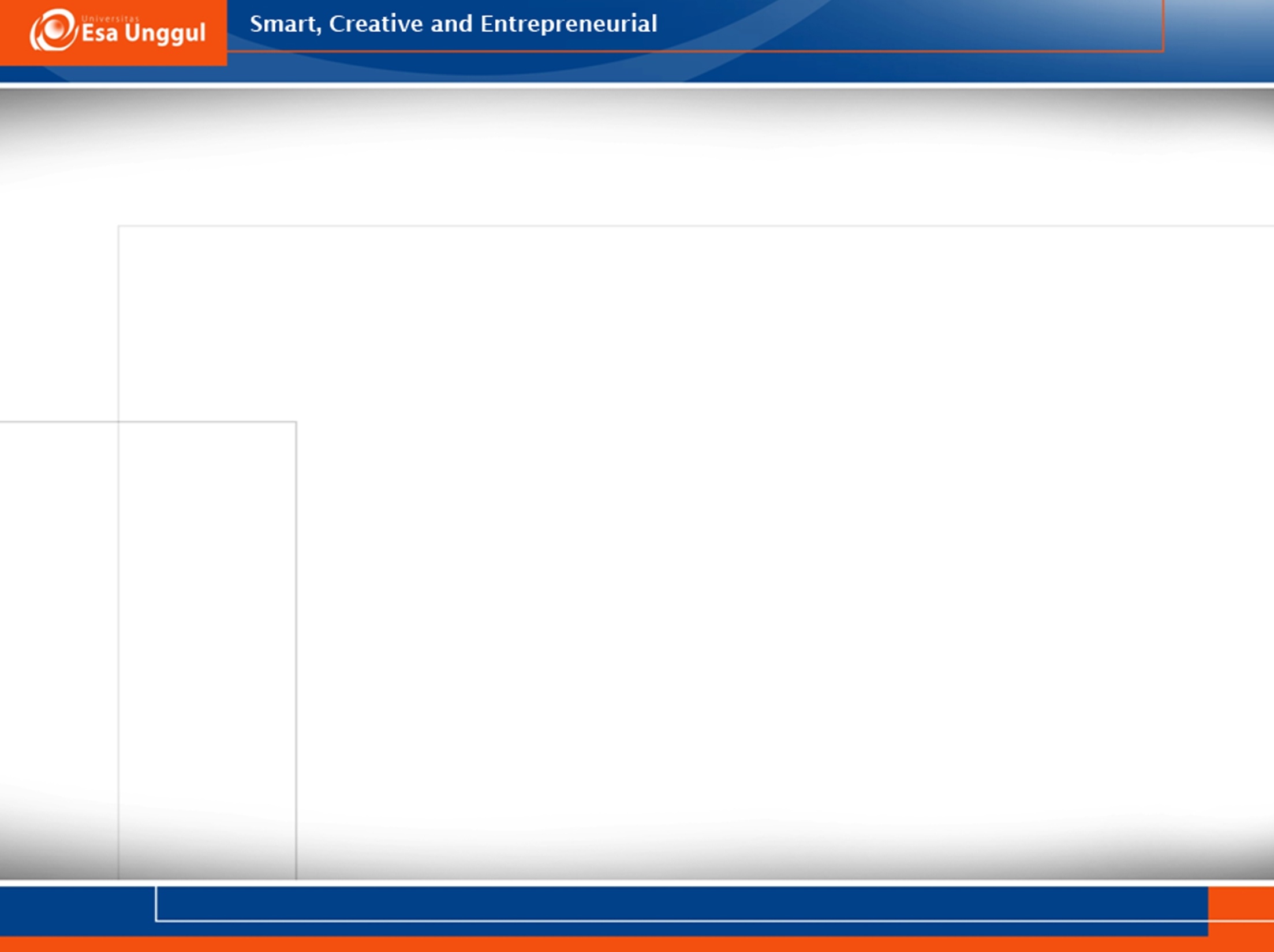 Daftar Pustaka
Oemig F, Snelick R. 2016. Healthcare Interoperability Standards 	Compliance Handbook; Conformance and Testing of 	Healthcare Data Exchange Standards. Springer. ISBN: 978-	3-319-44837-4
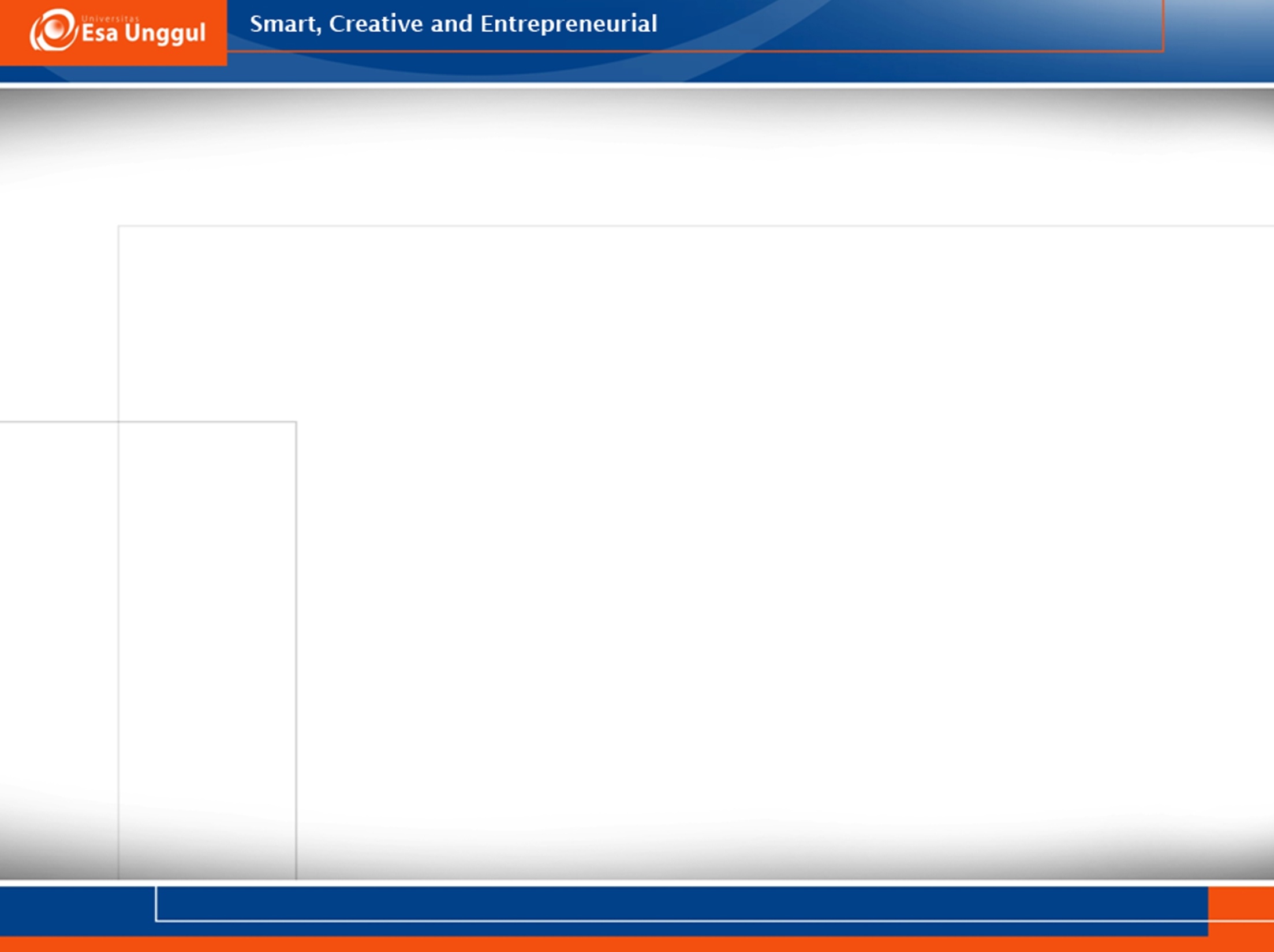 TERIMA KASIH